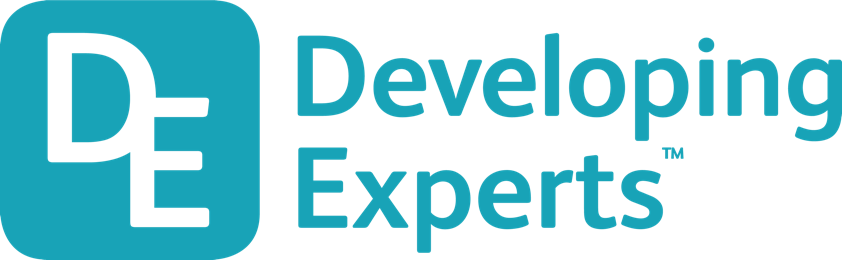 0001.01
Mission Assignment
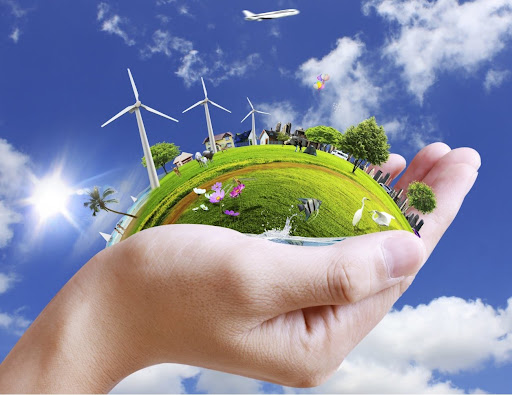 KS4-07-14: 
Ecology – Explore biodiversity